Термометр
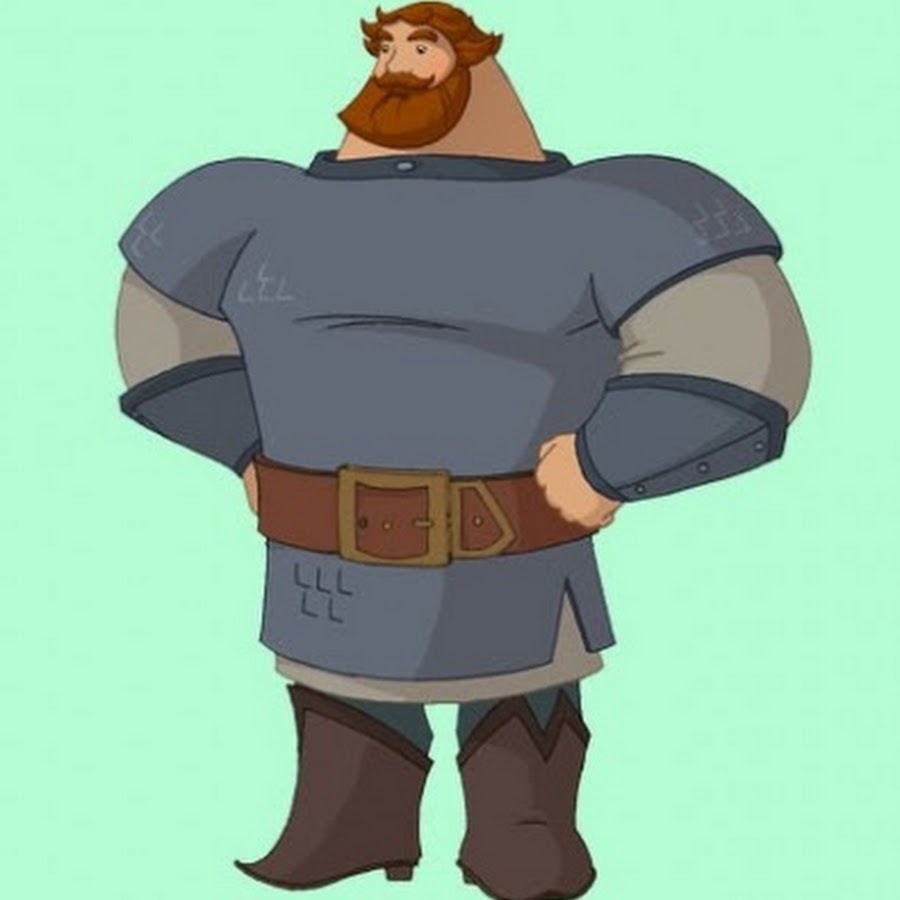 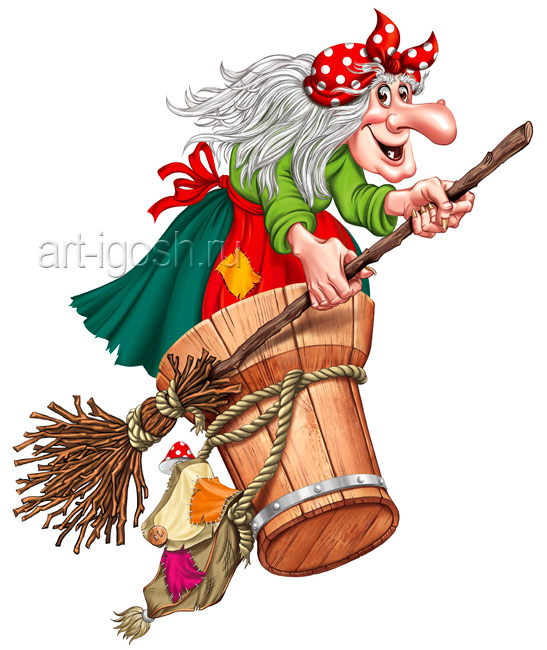 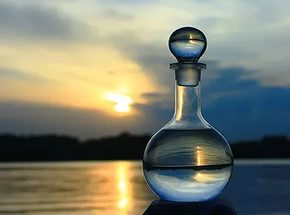 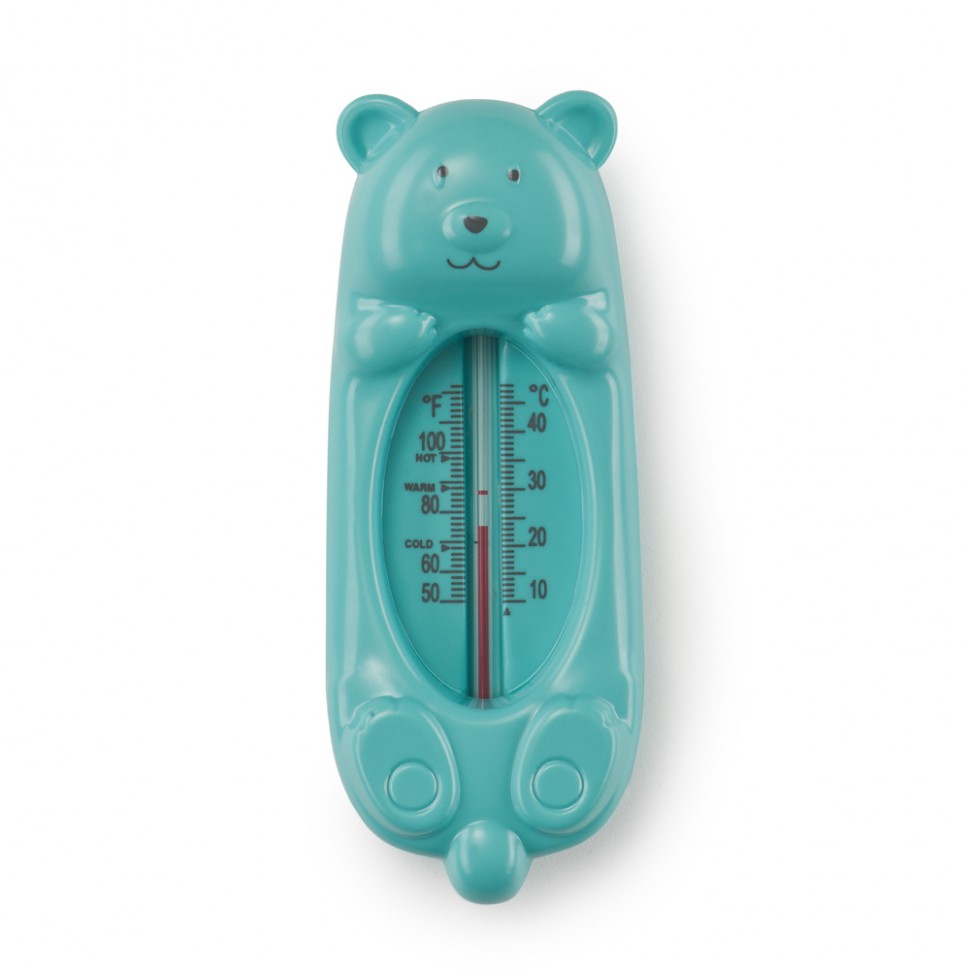 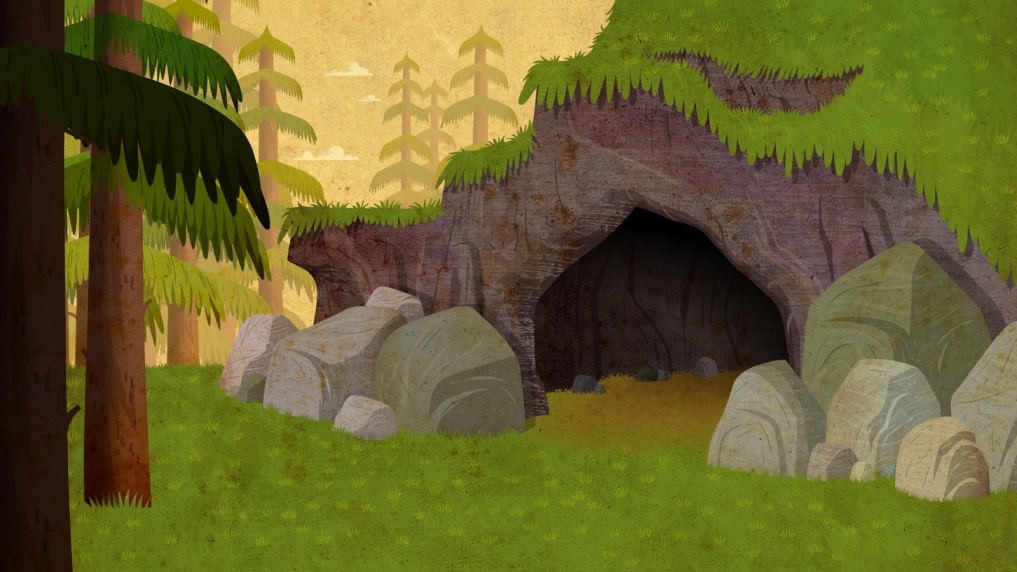 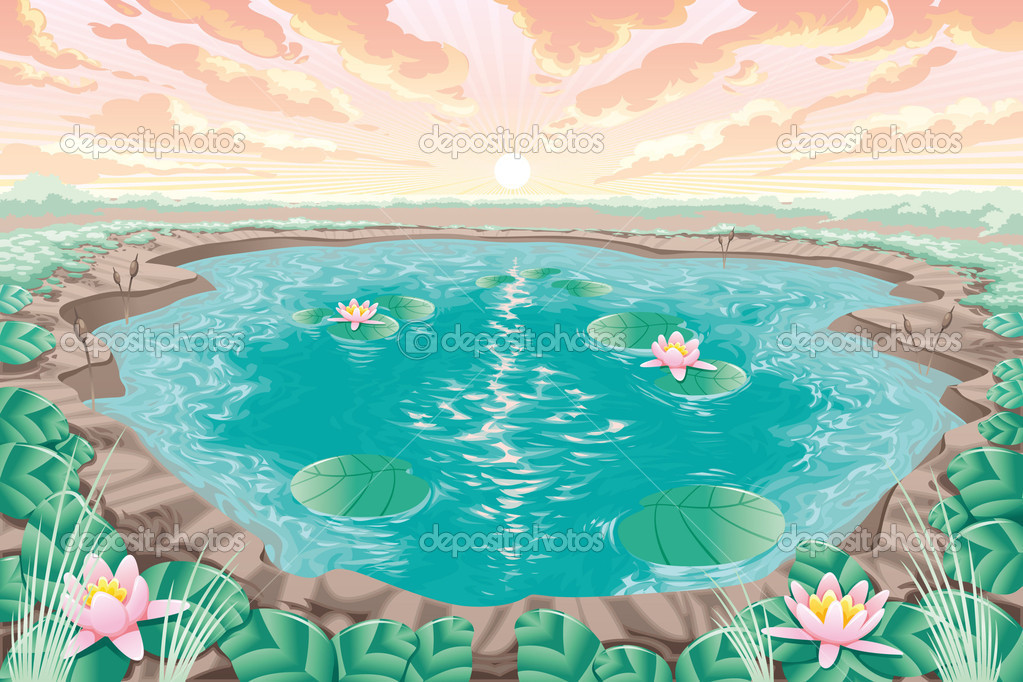 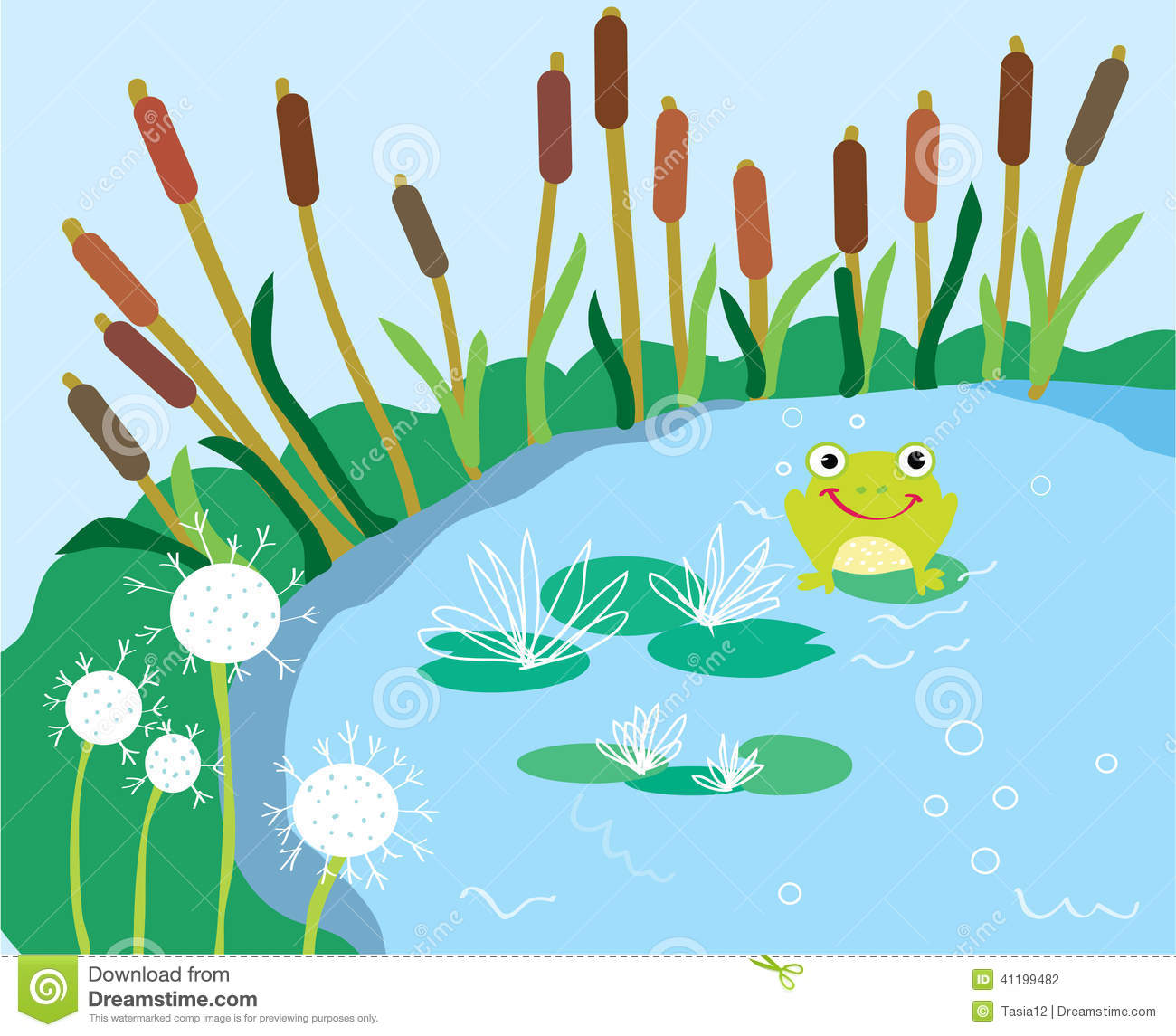 Термометр состоит…
корпус
Стеклянная запаянная трубка 
с жикостью внутри
Шкала с делениями
Медицинский термометр
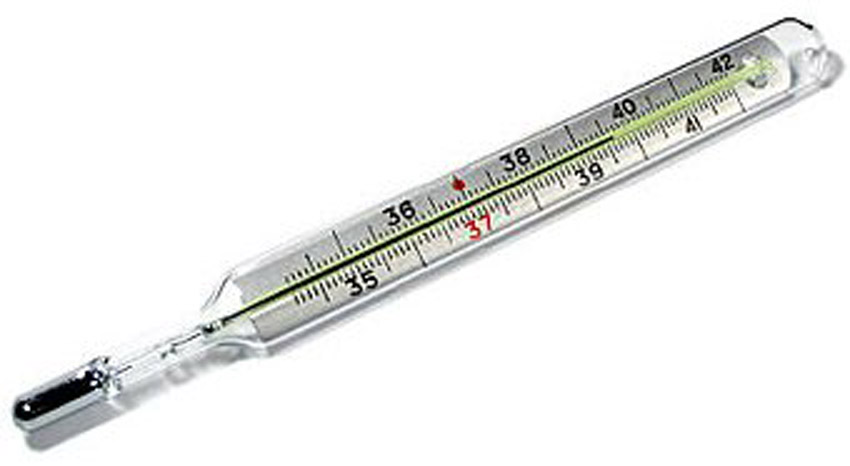 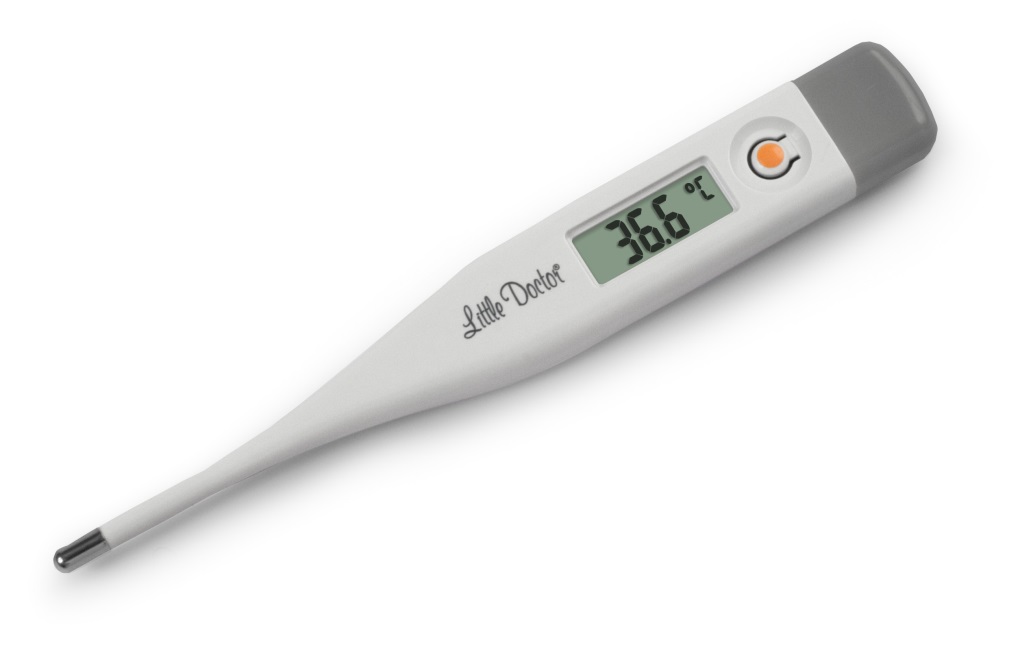 Уличный термометр
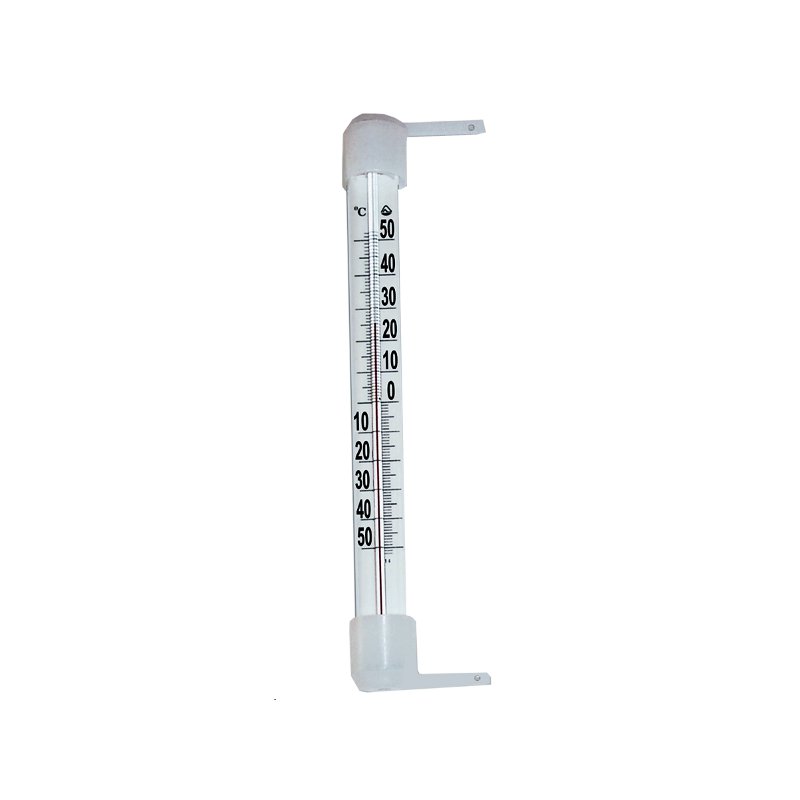 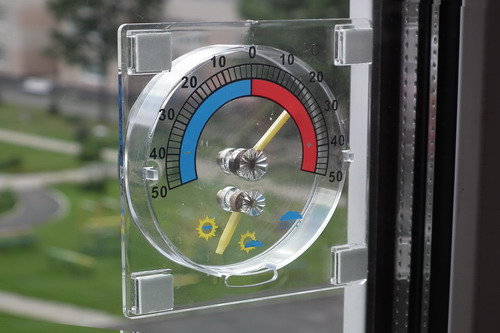 Водный термометр
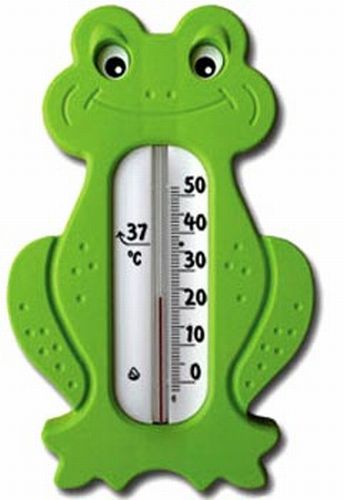 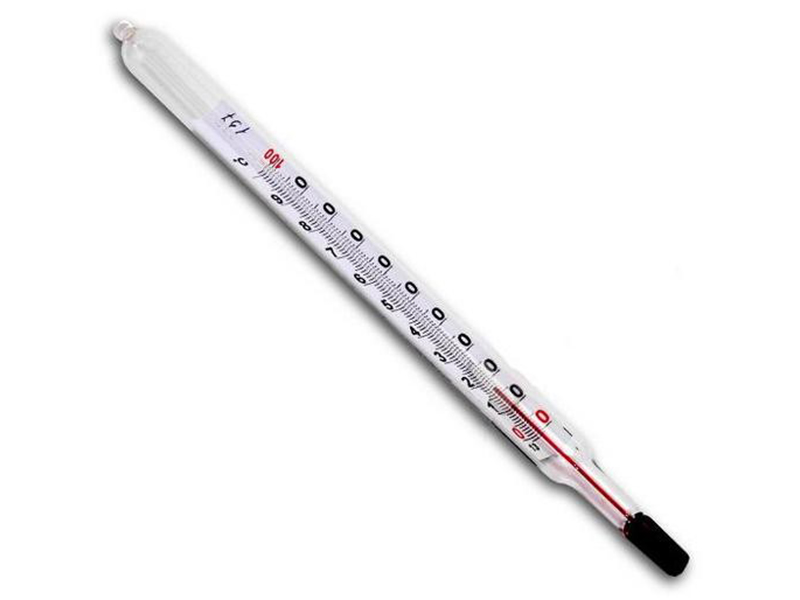 Комнатный термометр
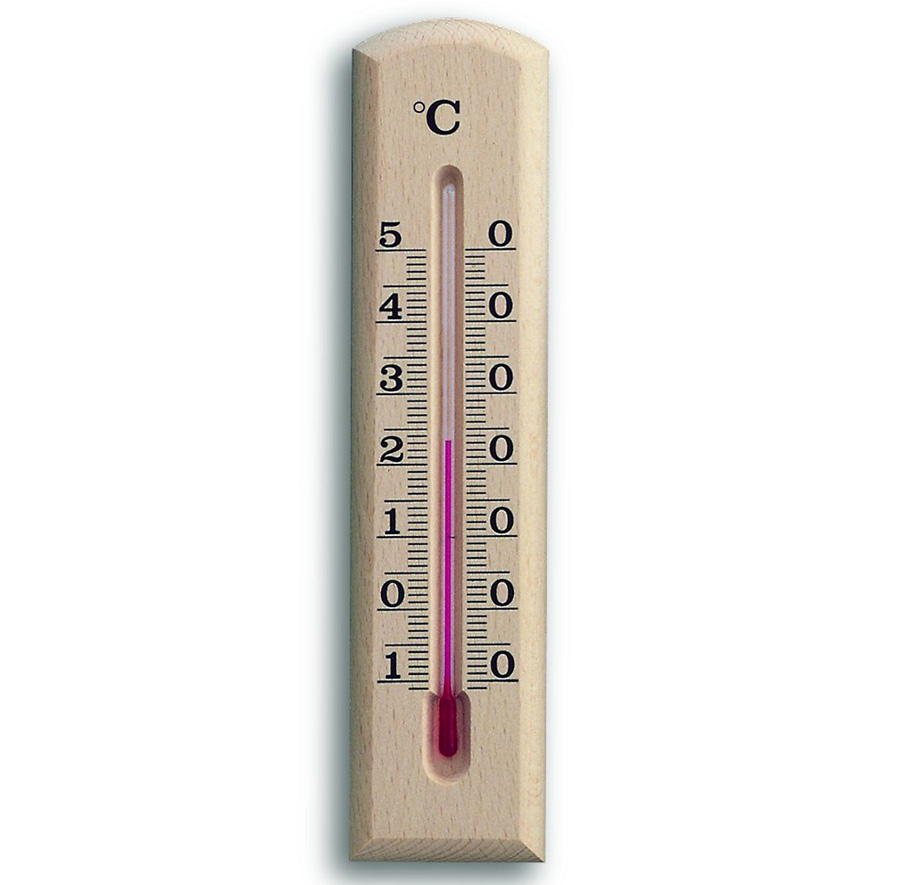 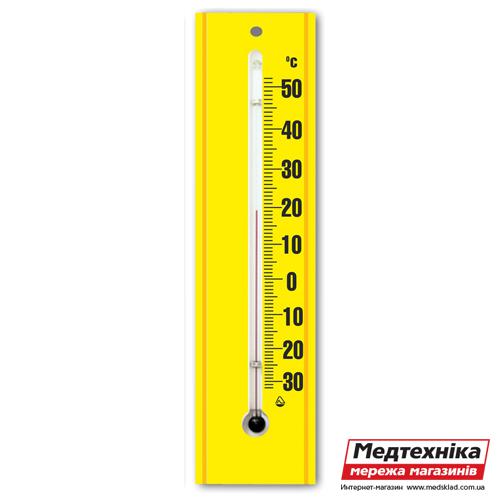 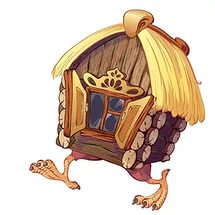 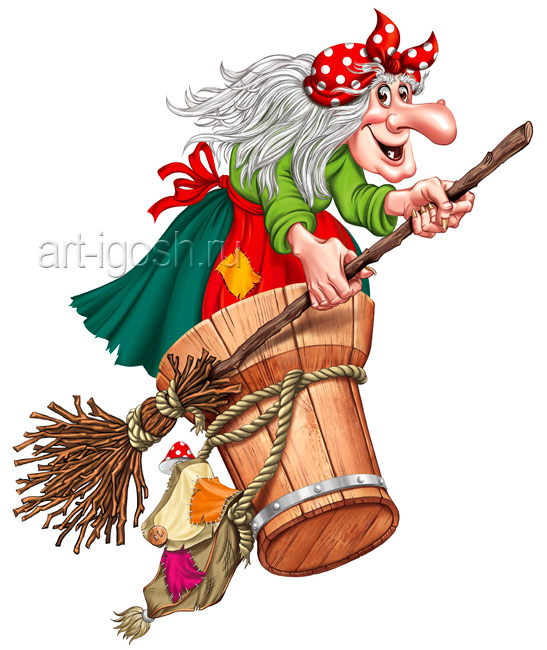 Правила работы в лаборатории:
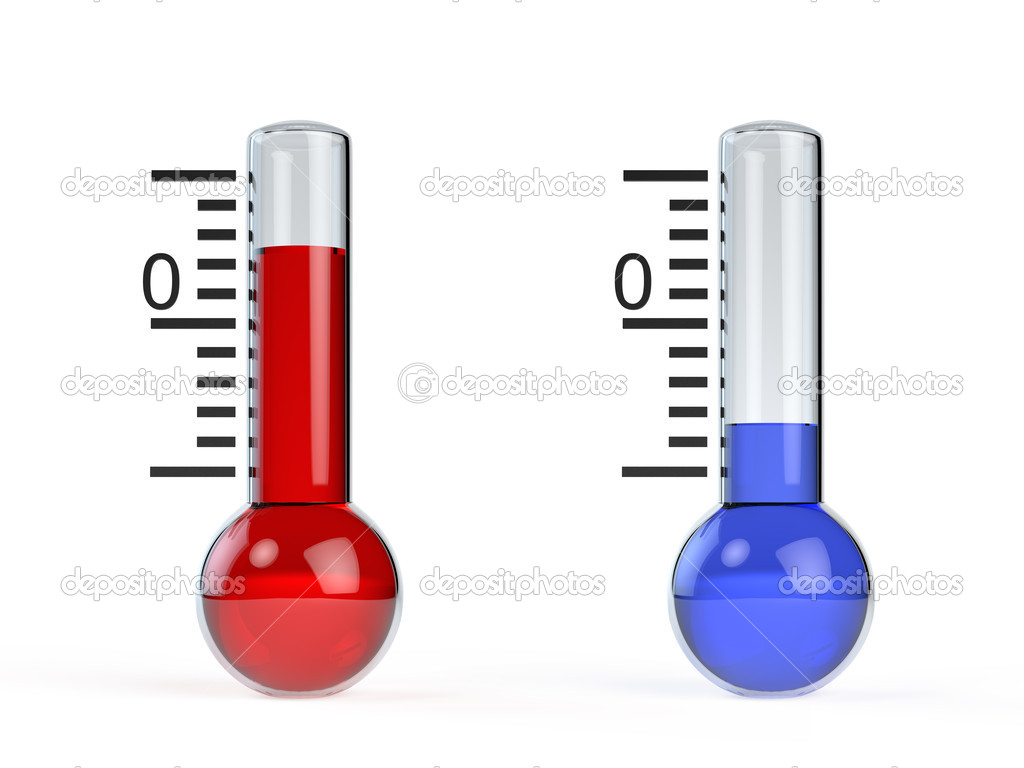 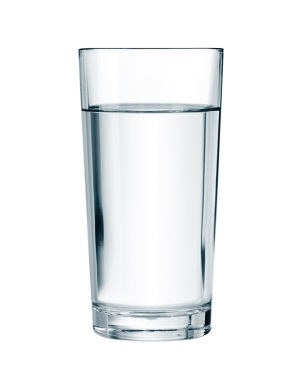 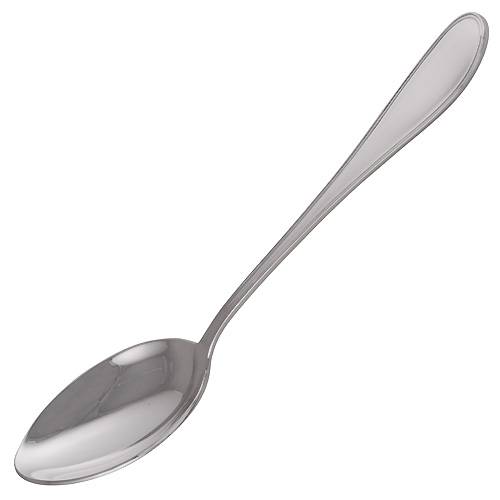 Что влияет на температуру воздуха на улице?
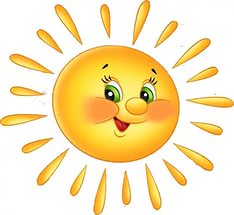 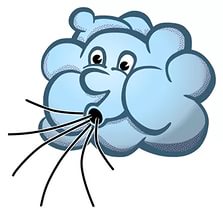 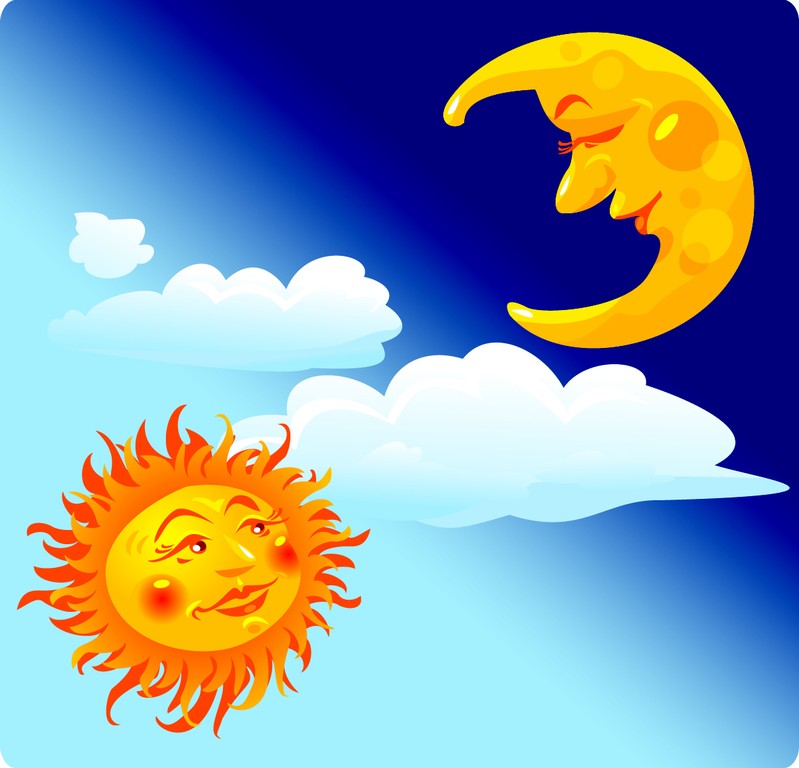 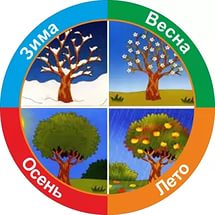 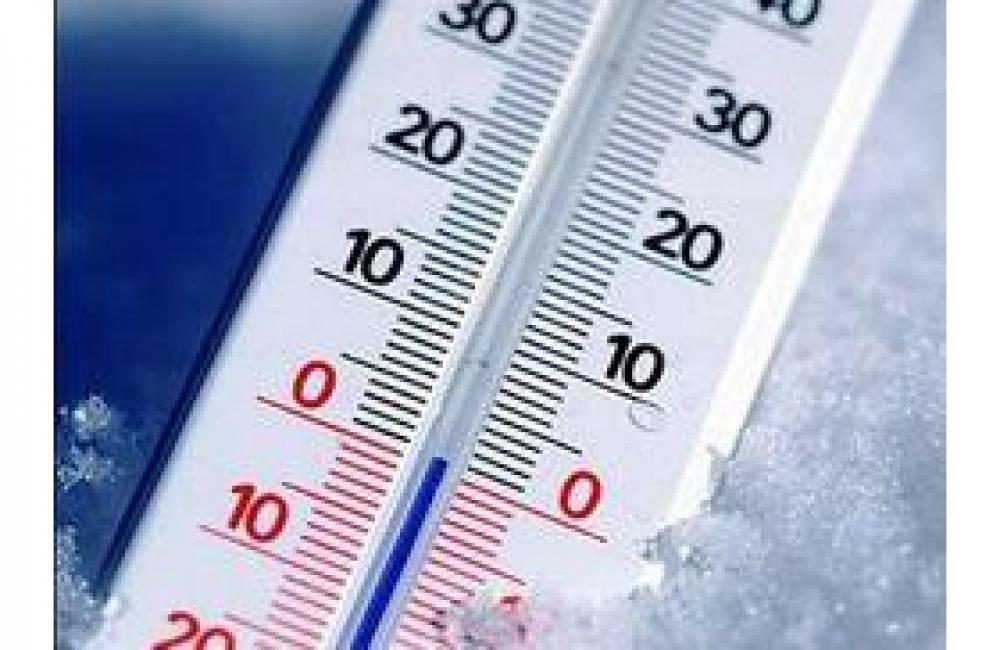 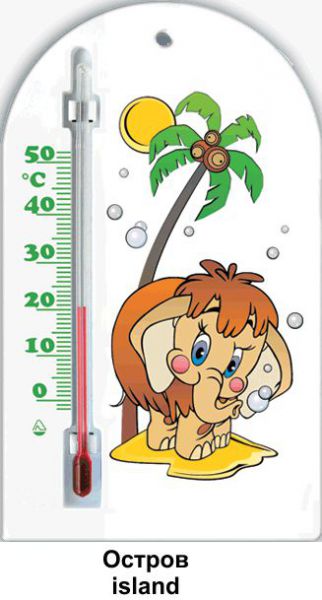 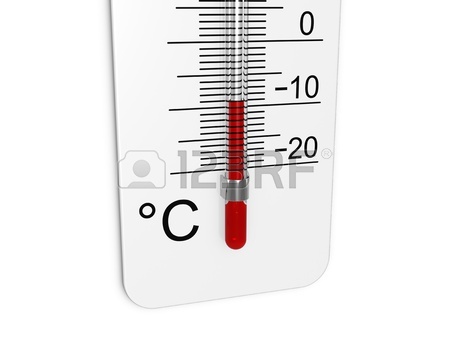 Д/и «Скажи наоборот»
Растаял – замерз
Здоровый – больной
Холодно – тепло, жарко
Высокая – низкая
Остыл – нагрелся
Поднялся – опустился
Термометр настроения
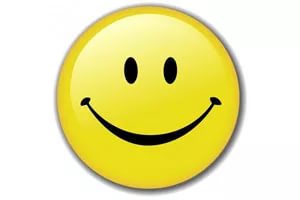 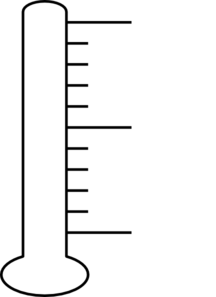 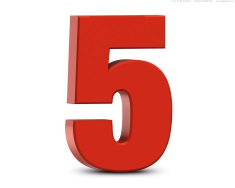 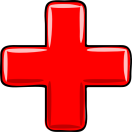 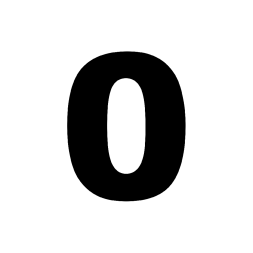 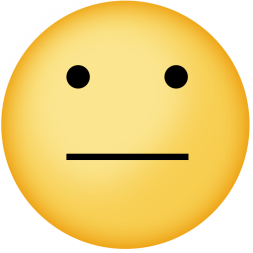 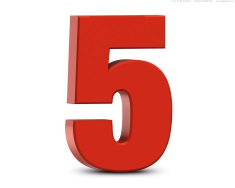 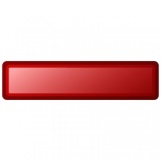 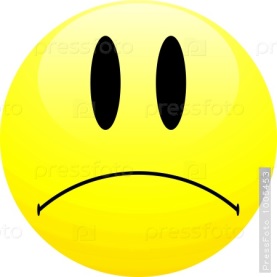 Мультфильм
«Фиксики – термометр»
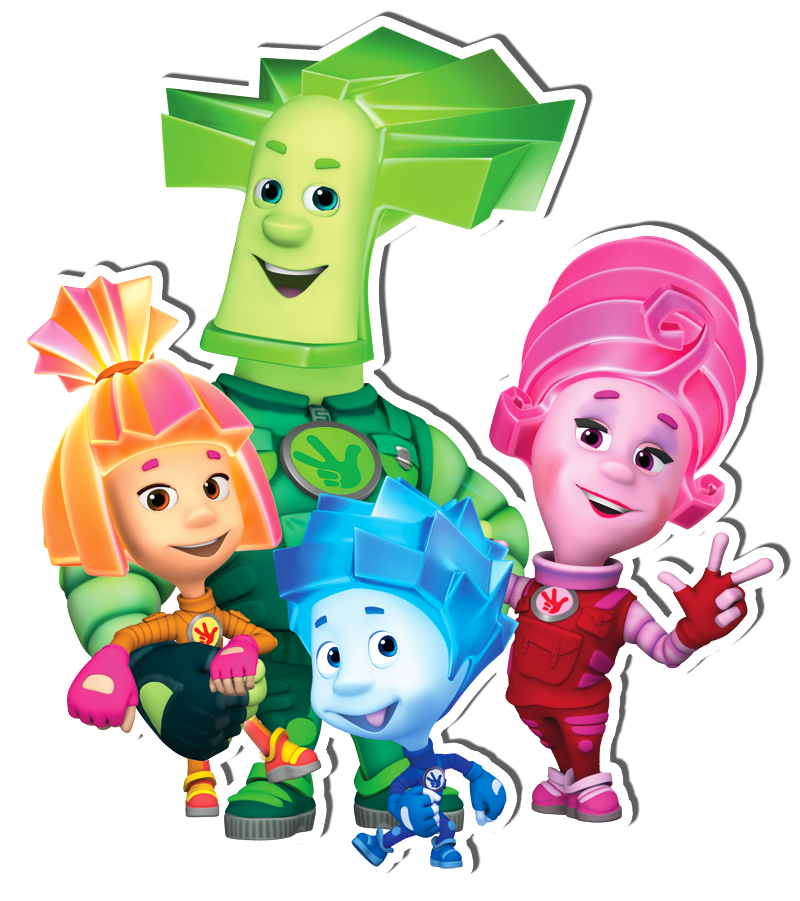 Итог занятия:
С каким прибором познакомились?
Из каких частей состоит?
Какие виды термометров моете назвать?
Для чего надо измерять температуру?